Frequent Sequential Attack Patterns of Malware in Botnets
Nur Rohman Rosyid
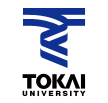 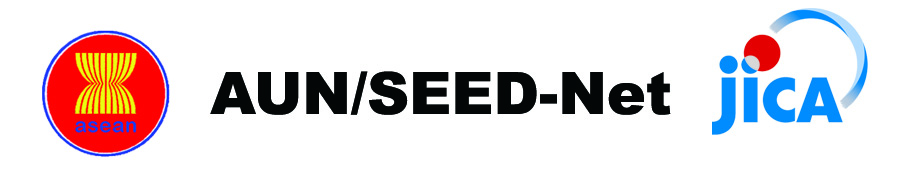 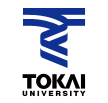 2. PrefixSpan method
3. Results and Analysis
4. Conclusion
Outlines
1. Botnet attack
Tokai University
Kikuchi Laboratory
Botnet
Tokai University
Kikuchi Laboratory
Honeypots
CCC DATA set 2009 consist of the access log of attack to 94 honeypots in 1 year (may 1, 2008 – April 30 2009).
This research observes one of honeypot runs on Windows XP+SP1
Tokai University
Kikuchi Laboratory
Coordinated attack
TROJ_QHOST.WT BKDR_POEBOT.AHP
TSPY_ONLINEG.OPJ
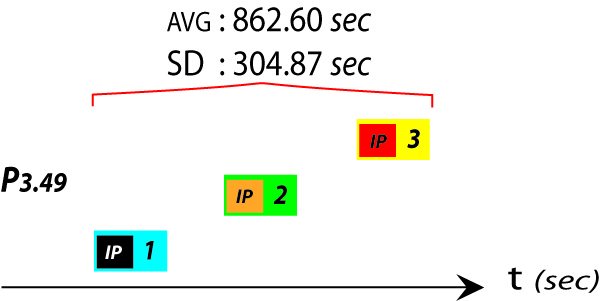 PE_VIRUT.AV
TSPY_KOLABC.CH
TROJ_AGENT.AGSB
Tokai University
Kikuchi Laboratory
Sequential pattern
It is difficult to find sequential pattern of attacks in the access log of attacks manually.
Tokai University
Kikuchi Laboratory
Objective
Discover the frequent sequential attack pattern on CCC DATA set 2009
Tokai University
Kikuchi Laboratory
Method
PrefixSpan data mining algorithm1 to discover the frequent sub-sequences as patterns in a sequence database.
Example: Given a sequence database and minimum support threshold 2
1) J. Pei, et al., ``PrefixSpan: Mining Sequential Patterns by Prefix-Projected Growth'‘, in Proc. of The 17th Int'l Conf. on Data Engineering, pp.215-224, 2001.
Tokai University
Kikuchi Laboratory
Method (count)
<PE>:5, <WO>:5, <TR>:5, <BK>:2, and <TS>:2
Tokai University
Kikuchi Laboratory
Method (count)
<PE>:5, <WO>:5, <TR>:5, <BK>:2, and <TS>:2
Tokai University
Kikuchi Laboratory
Method (count)
Tokai University
Kikuchi Laboratory
Pre-Processing Data
Tokai University
Kikuchi Laboratory
sequential 2-Pattern of malware attack
serial
length
Tokai University
Kikuchi Laboratory
sequential 3-Pattern of malware attack
Tokai University
Kikuchi Laboratory
Distribution of attacks of duplicate 3-pattern
Tokai University
Kikuchi Laboratory
Distribution of attacks of non-duplicate 3-pattern
(P3.7)  PE_VIRUT.AV WORM_SWTYMLAI.CD TSPY_KOLABC.CH
(P3.10) PE_VIRUT.AV TSPY_KOLABC.CH WORM_SWTYMLAI.CD
c
20 days
25 days
8 days
26 days
(P3.4) TROJ_QHOST.WT, WORM_HAMWEQ.AP, BKDR_POEBOT.AHP
(P3.29) TSPY_ONLINEG.OPJ, TROJ_QHOST.WT, BKDR_POEBOT.AHP
(P3.30) BKDR_RBOT.CZO, WORM_HAMWEQ.AP, TROJ_QHOST.WT
A
(P3.21)  PE_VIRUT.AV BKDR_SDBOT.BU BKDR_VANBOT.HI
(P3.27) BKDR_SCRYPT.ZHB BKDR_SDBOT.BU BKDR_VANBOT.HI
(P3.49) BKDR_SCRYPT.ZHB PE_VIRUT.AV BKDR_SDBOT.BU
B
Tokai University
Kikuchi Laboratory
D
(P3.37) PE_VIRUT.AV TSPY_KOLABC.CH TROJ_AGENT.AGSB
[Speaker Notes: We classify non-duplicate 3-pattern to 4 groups based on time interval of their attacks
Group A is consist of (click) : P3.4, P3.29, and P3.30.  This group is composed of 5 different malwares and active a long 20 days on Oct through Nov 2008.
(click) : Group B is consist of P3.21, P3.27, and P3.49. This group is assembled by 4 different malwares and active a long 25 days on Nov 2008 until Jan 2009.
(click) : Group C is consist of P3.7 and P3.10 and active a long 26 days.
(click) : and group D is P3.37 and active during a sort time 8 days.
As shown here, the attack have been active for a short time interval with high frequency and than disappear.
This attack is performed by multiple 3-pattern except for group D.]
Distribution of time interval of the 3-pattern
Time interval is a time difference between the first and last malware infections in the same sequential pattern at the honeypot.
Tokai University
Kikuchi Laboratory
Sequential attack pattern based on source IP address and timestamp
Tokai University
Kikuchi Laboratory
Sequential attack pattern by source IP address and timestamp (count)
A4E1 : 10%
A4E4 : 90%
TROJ_QHOST.WT BKDR_POEBOT.AHP
TSPY_ONLINEG.OPJ
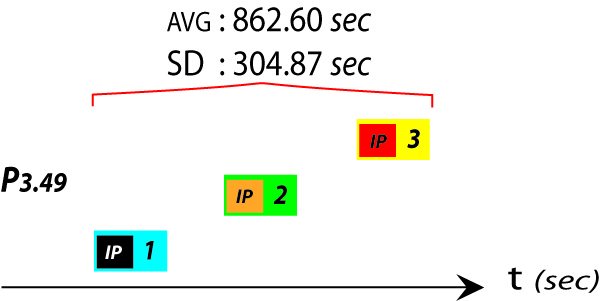 A5E4 : 20%
A5E5 : 80%
PE_VIRUT.AV
TSPY_KOLABC.CH
TROJ_AGENT.AGSB
Tokai University
Kikuchi Laboratory
Confidence of sequential attack pattern
How strong the n-pattern coordinated attack, if (n-1)-pattern, a subsequence of n-pattern occur



where n is the length of pattern and m is the length of subsequence of n-pattern
Supp(n-pattern)
Supp(m-pattern)
for n > 1 and m  = (n-1), Conf(n-pattern) =
Company Name
www.themegallery.com
Confidence of 3-pattern
Tokai University
Kikuchi Laboratory
Conclusion
PrefixSpan method sufficiently discover all sequential attack patterns.

Coordinated attacks are performed by multiple sequential attack patterns within certain short time interval.

The sequential pattern of coordinated attack tends to change all the time.

This result gives several behaviors useful for alerting threats of botnets attacks.
Tokai University
Kikuchi Laboratory
Thank You !
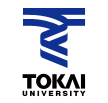 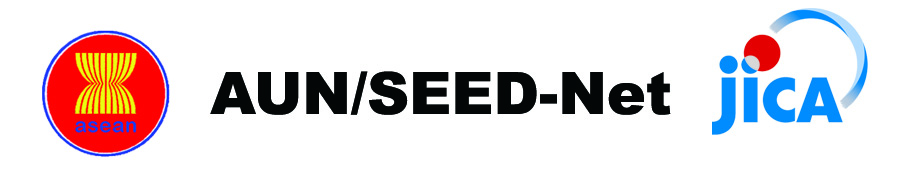